Арабо-мусульманская архитектура
Подготовили Ершова Катерина и Литвиненко  Ирина
 ученицы 42 группы
Арабо-мусульманская архитектура
Арабо-мусульманская архитектура является сочетанием различных архитектурных стилей, которые развились из ислама, как социального, культурного, религиозного и политического явления.
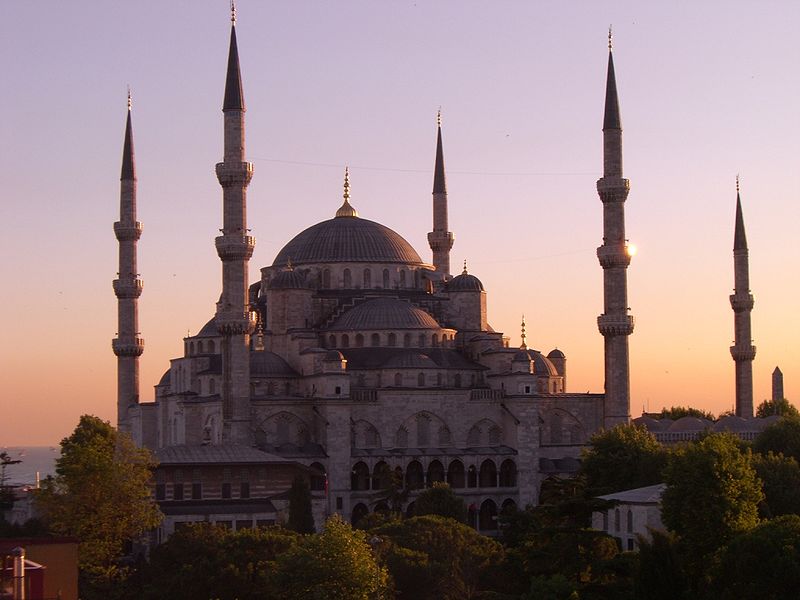 История
Архитектурный стиль появился на Ближнем Востоке в VII веке и развился в период средневековья.
Первая мечеть была построена после переселение пророка Мухаммеда из  Мекки в Медину.
Затем мечети стали открываться в тех городах, которые были завоёваны мусульманами.
Мечеть ‎‎‎ — мусульманское богослужебное сооружение.
В Средние века мечеть так же выполняла и социальные функции: в ней происходило обучение студентов, собрание жителей, давался приют странникам.
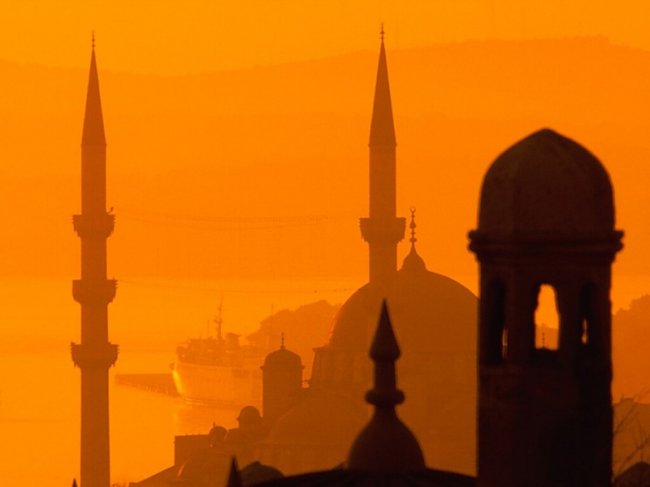 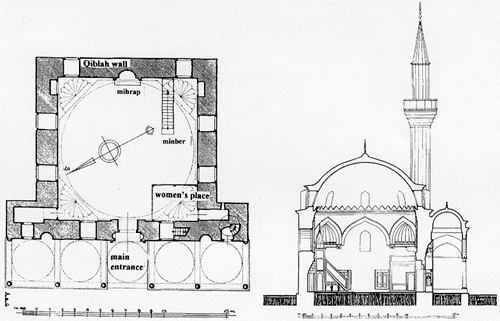 Арабский тип
Древнейший тип мечети, распространился с Исламом из Аравии. Арабская мечеть представляет собой прямоугольный или квадратный двор, по периметру обнесённый аркадой или галереей, с примыкающим ко двору молитвенным залом.
Функциональное разделение
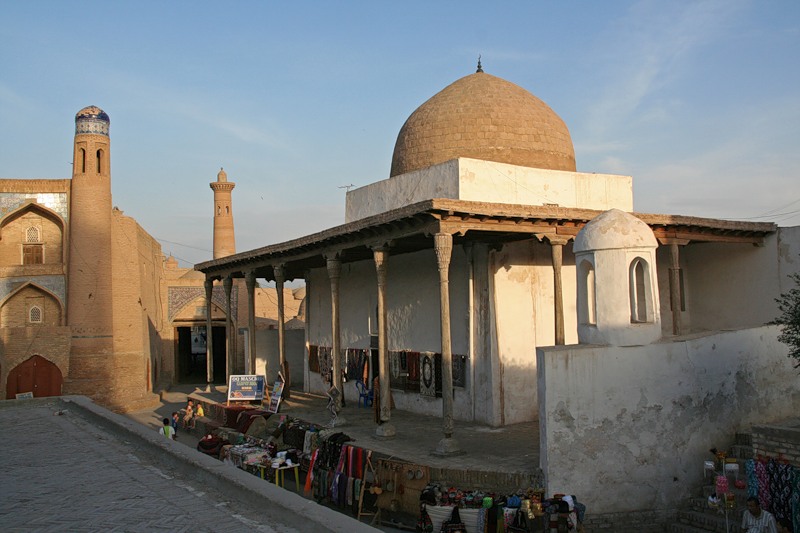 квартальные мечети — мечети, предназначенные для ежедневной молитвы, также являются местом собраний жителей квартала.
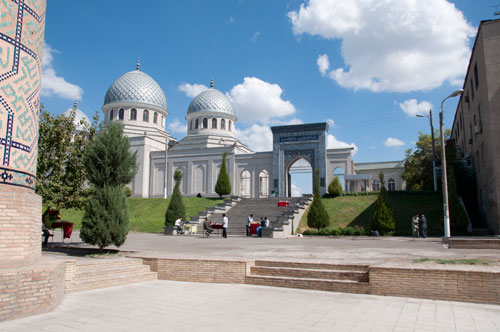 джума- мечети — соборные мечети, предназначены для пятничной молитвы, располагались в городах
Функциональное разделение
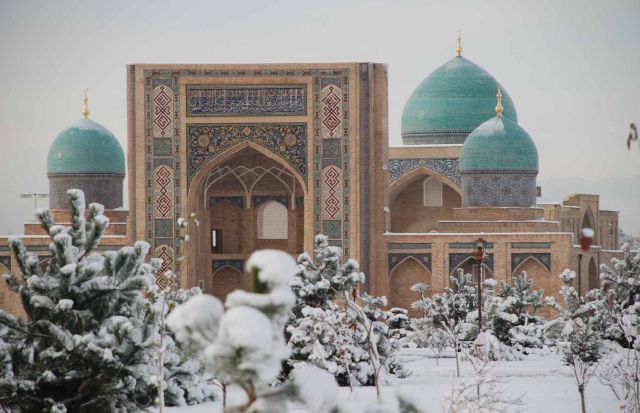 намазгох — крупная открытая загородная мечеть, предназначенная для богослужения в важнейшие мусульманские праздники Курбан-байрам и Ураза-байрам.
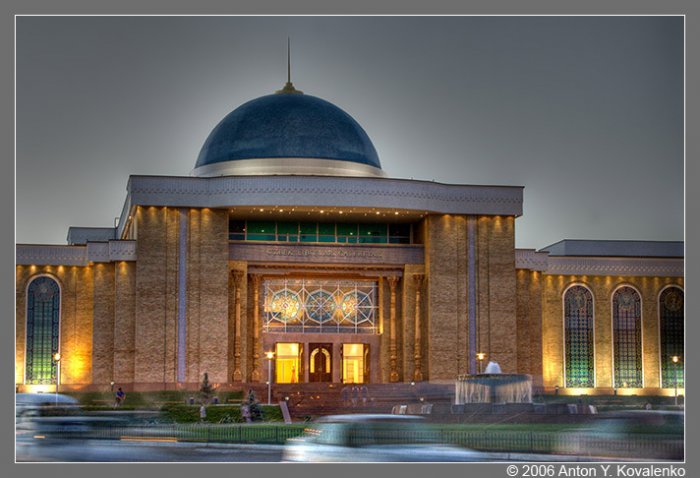 мечети при мавзолеях праведников, при медресе, ханаках и пр.
Основные архитектурные стили
Архитектурное исполнение мечети может быть весьма различным, но существуют два обязательных элемента: михраб (направление на Мекку) и минарет (высокая башня, находящаяся рядом с мечетью).
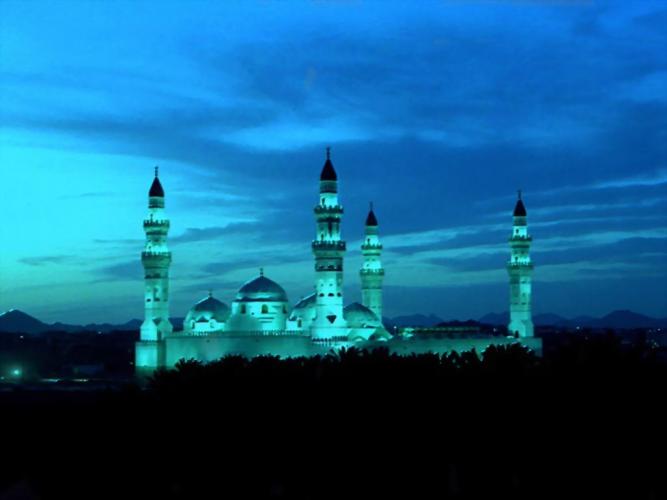 Общественные здания
Для исламского мира также являются характерными: караван-сараи (придорожные гостиницы), крытые рынки, хаммам (общественные бани) и другие архитектурные сооружения
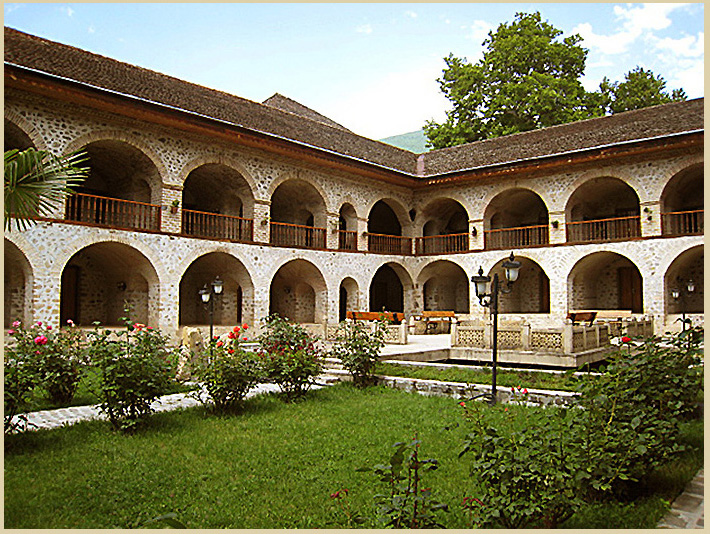 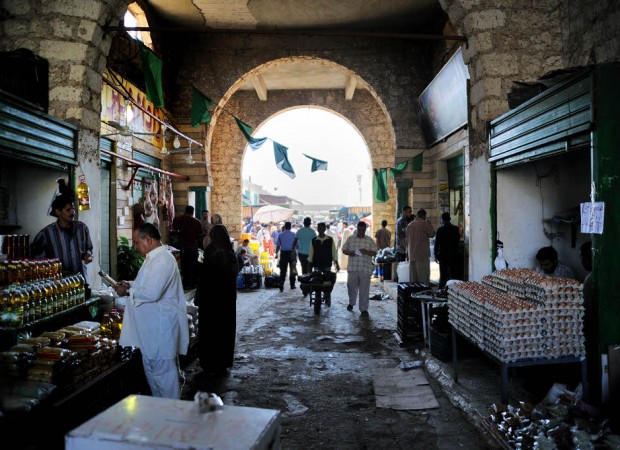 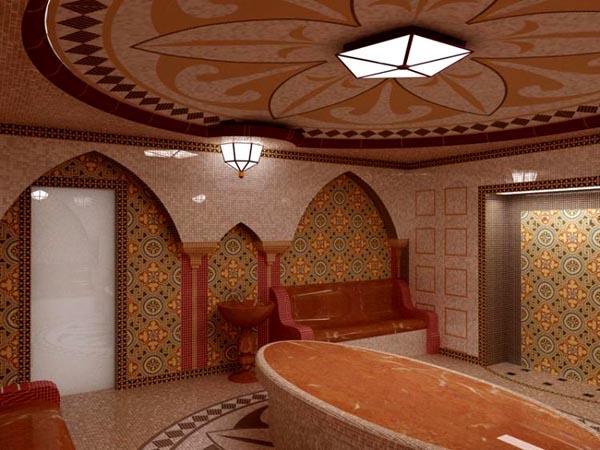 Архитектурные элементы, характерные для исламского стиля
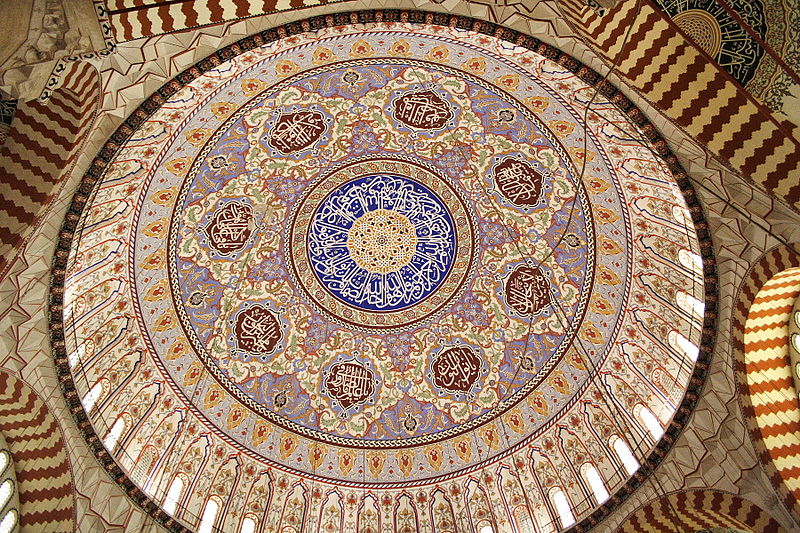 Большие купола.

Использование симметрии.

Раковины и фонтаны для ритуального умывания.

Большие дворы, соединённые с большим молитвенным залом.

Использование ярких цветов.

Отточенные арки и арки в виде подковы.
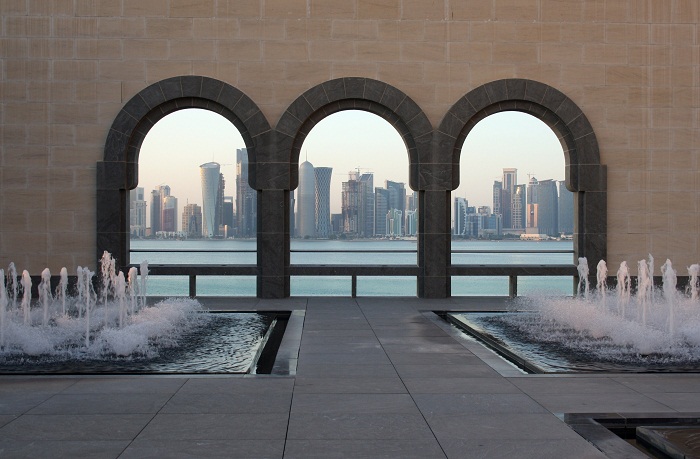 К числу основных, наиболее значительных мечетей относятся:
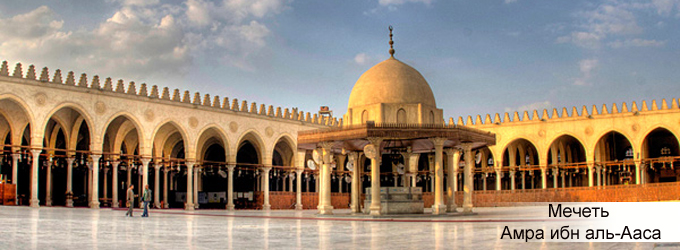 Большая мечеть Дамаска
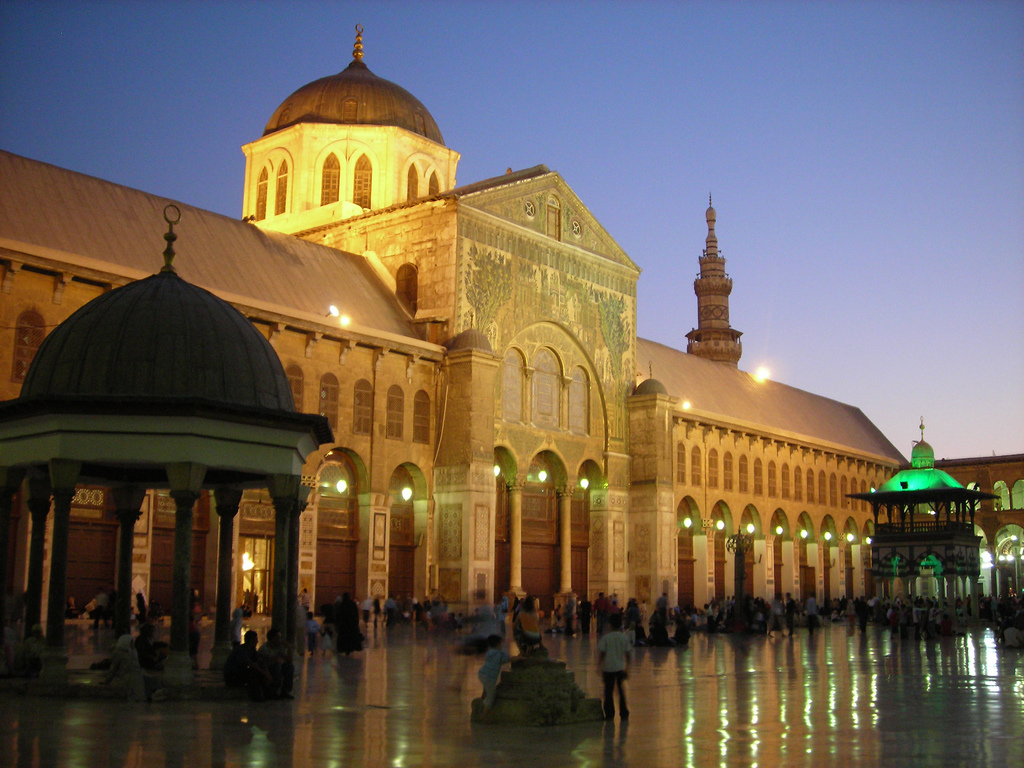 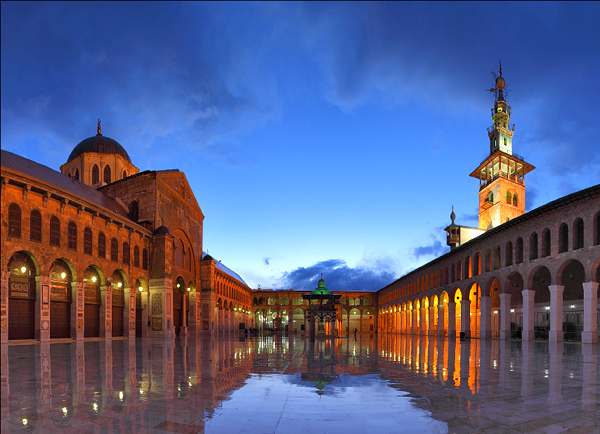 Аль-Асхар
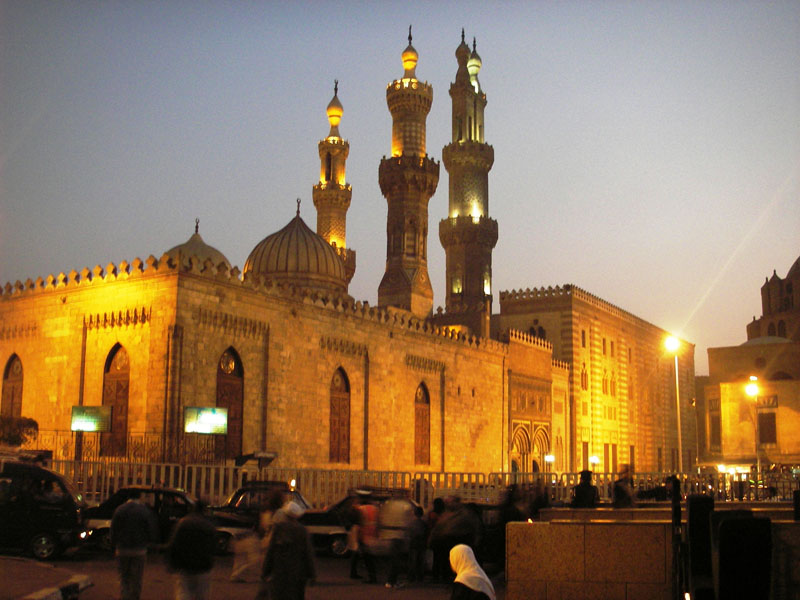 Ибн-Тулун
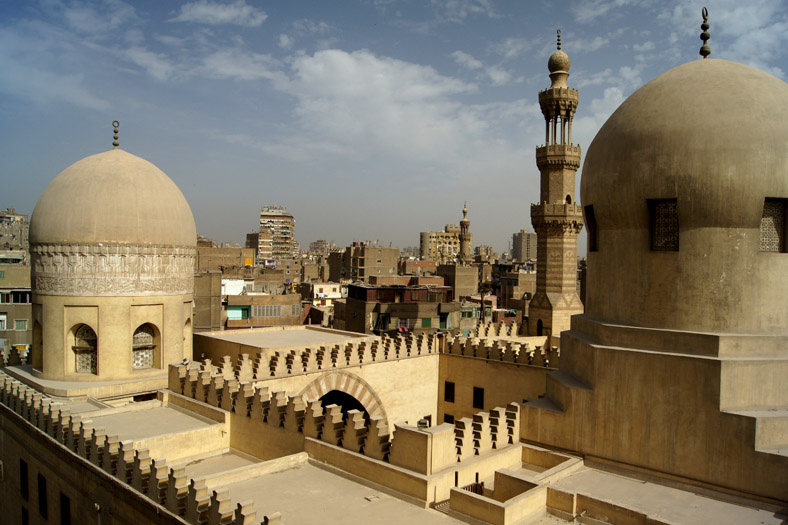 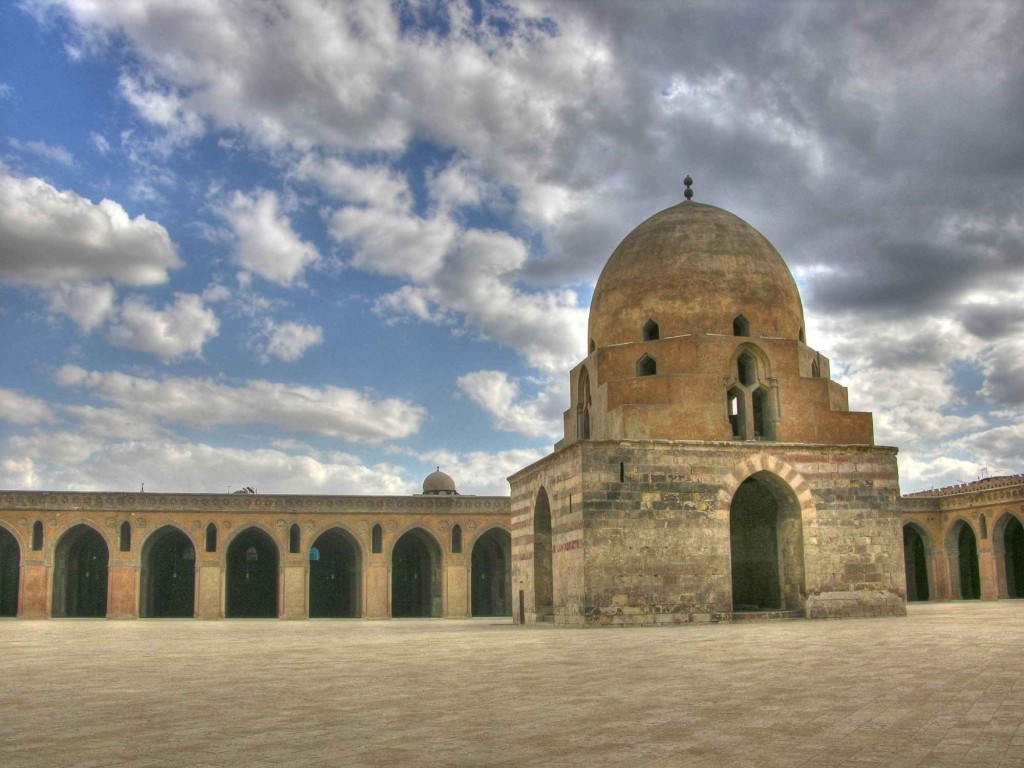 Шах-и-Зинда
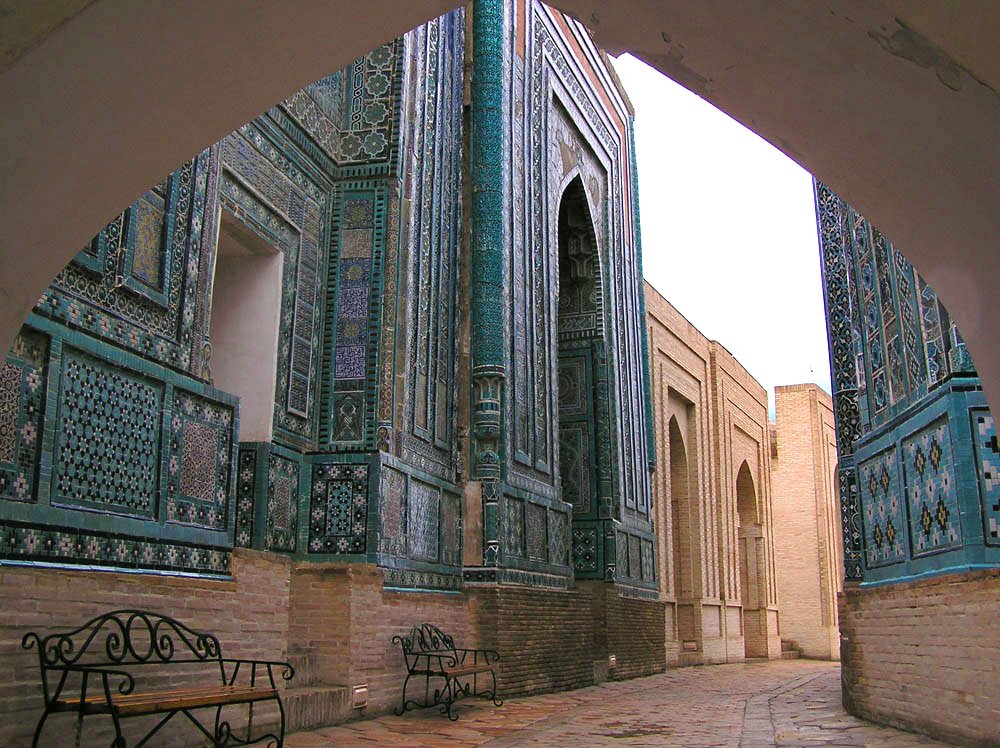 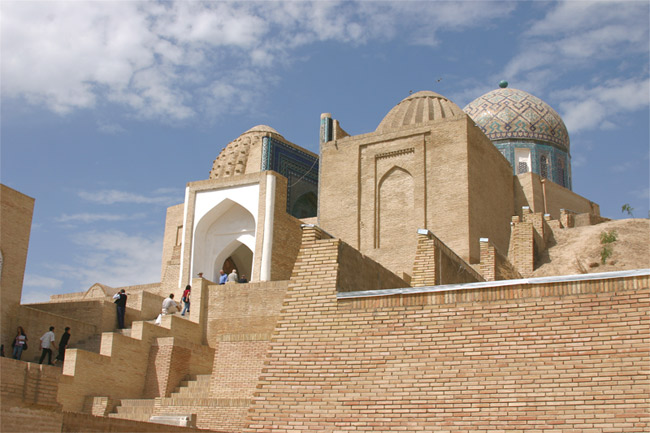 Мечеть Скалы в Иерусалиме
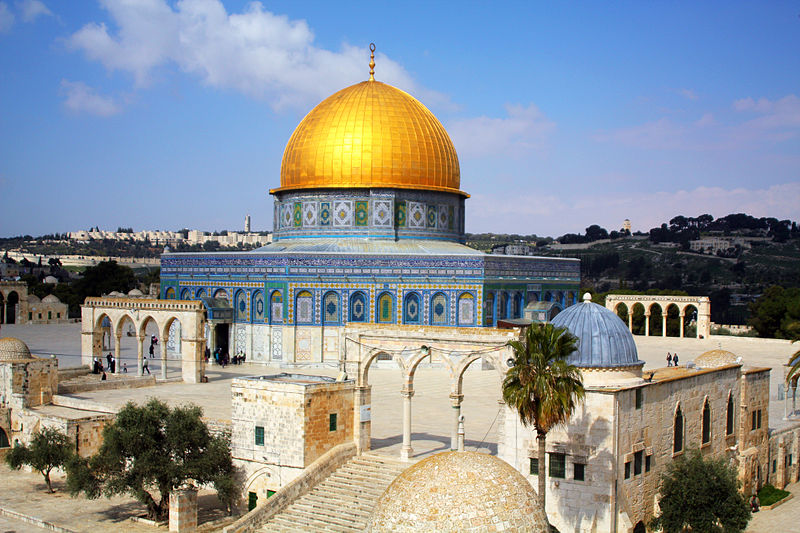 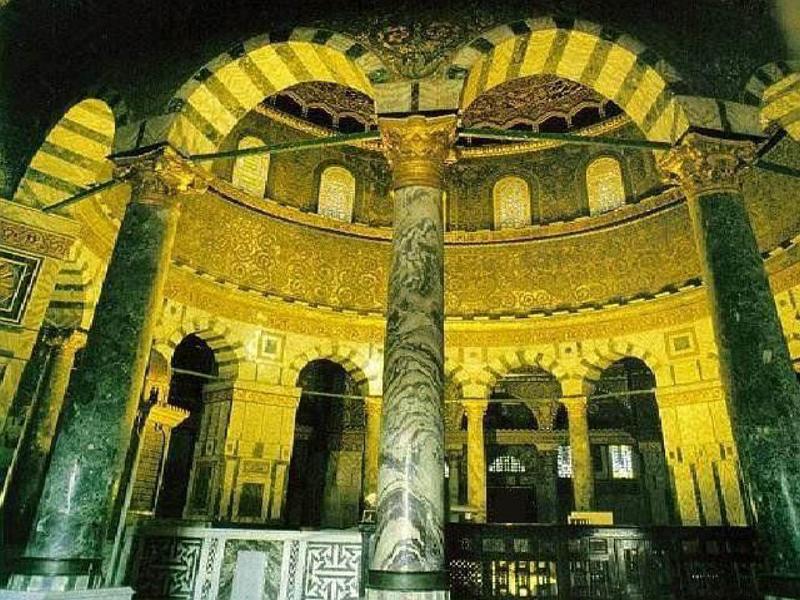 Голуба́я мече́ть или Мече́ть Султанахме́т
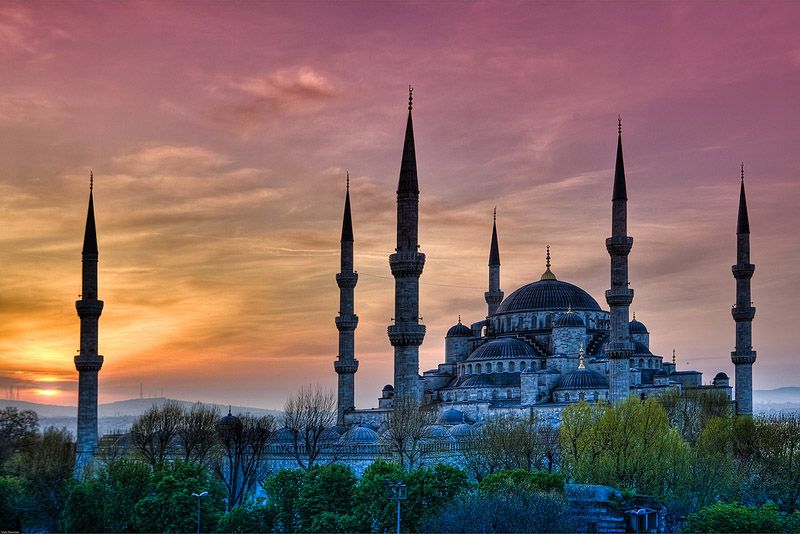 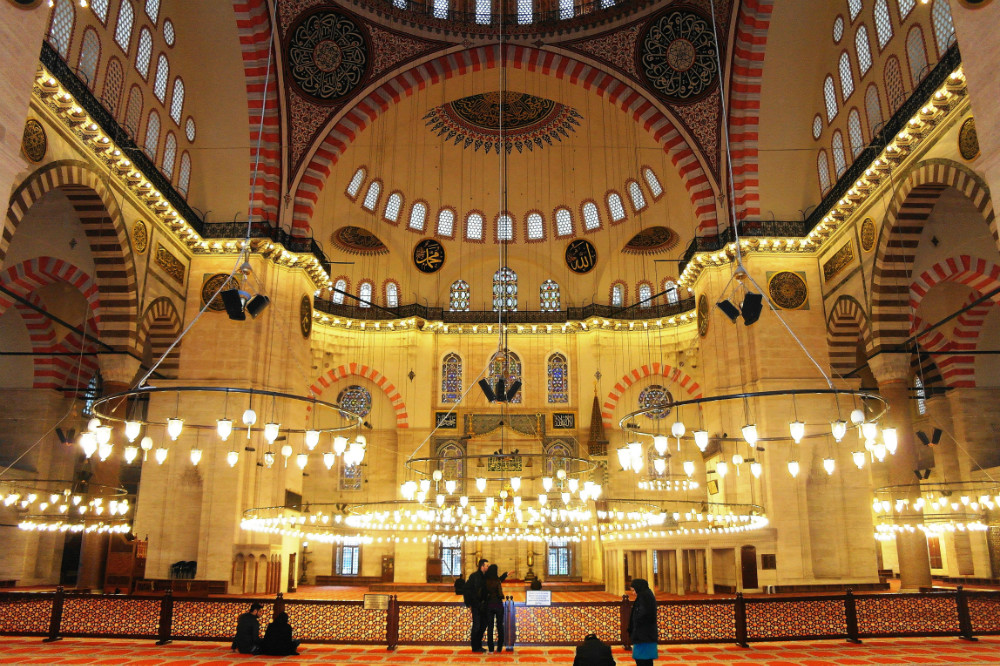 Мечеть омейядов в дамаске
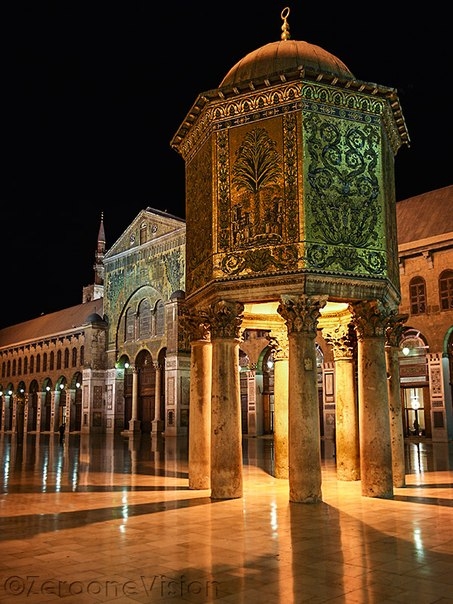 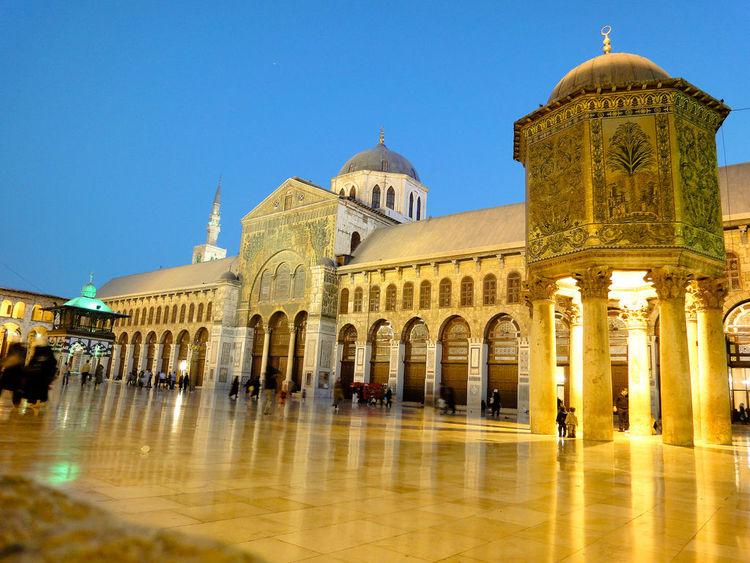 Мечеть аль-азхар в каире
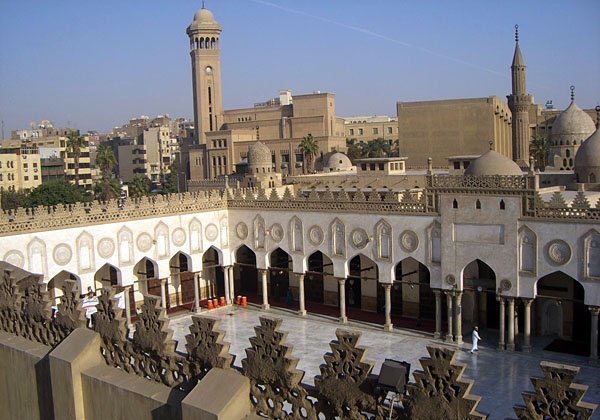 Медресе шардар
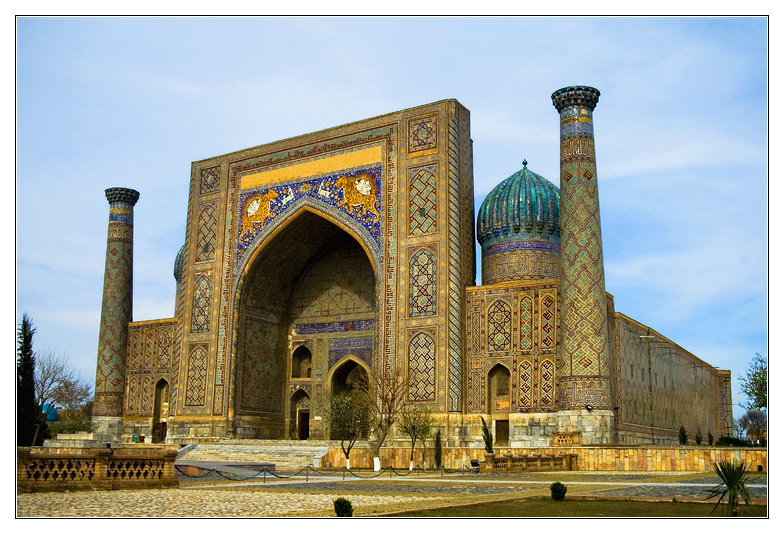 Мавзолей Тадж-Махал в Агре
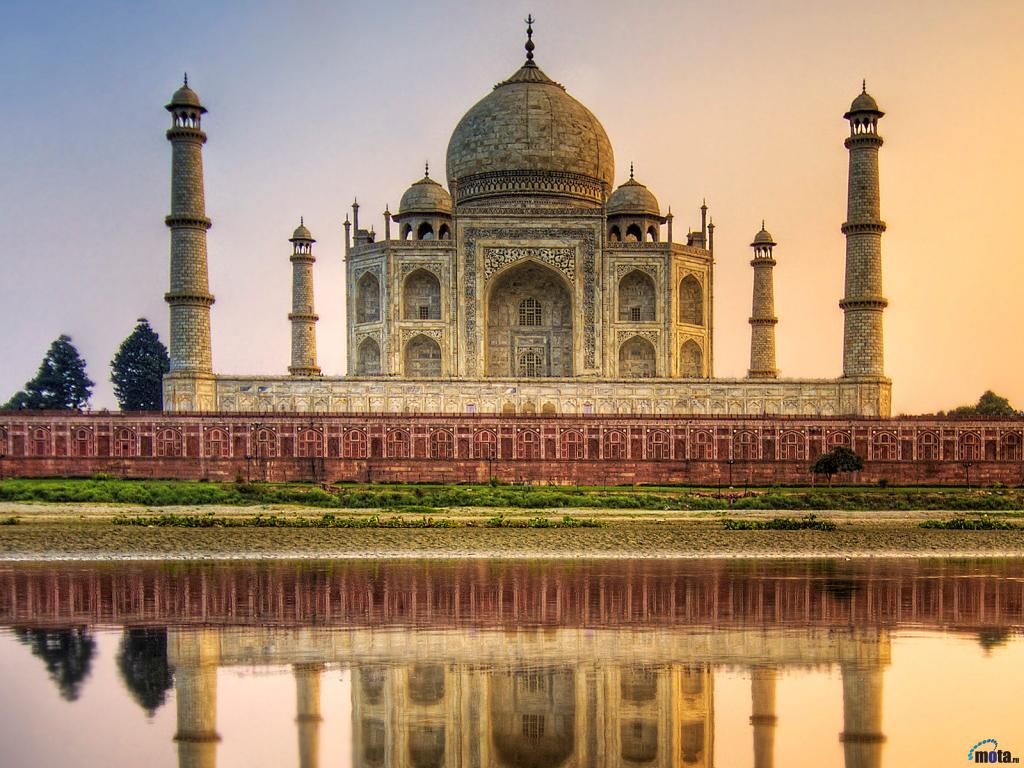 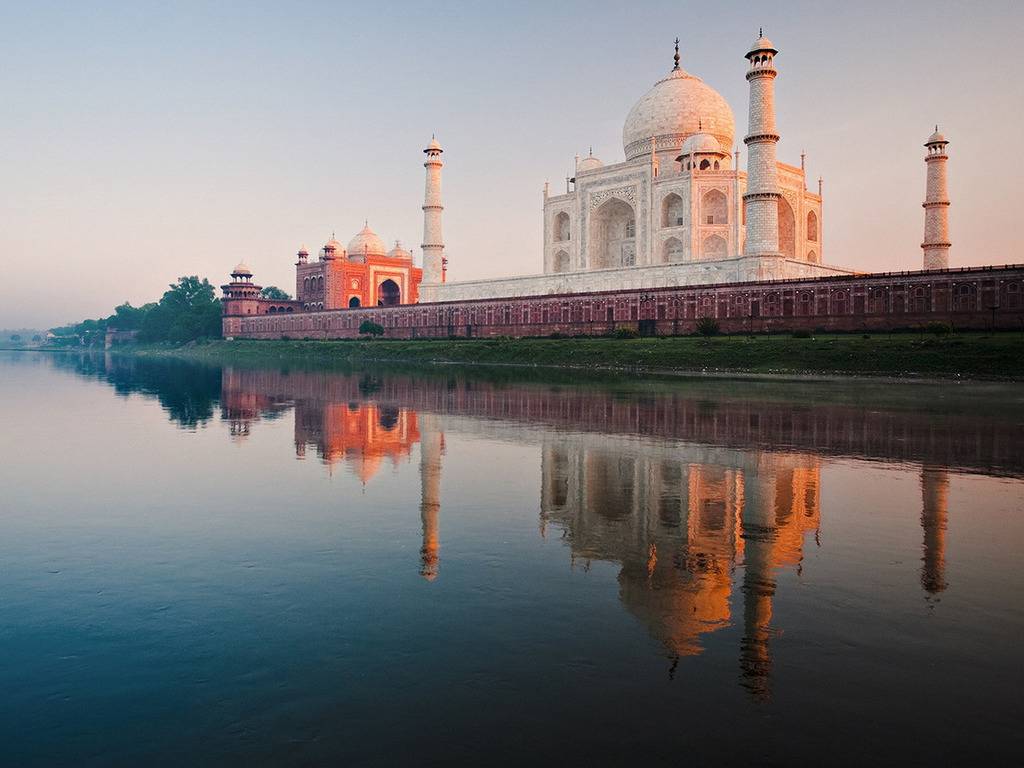 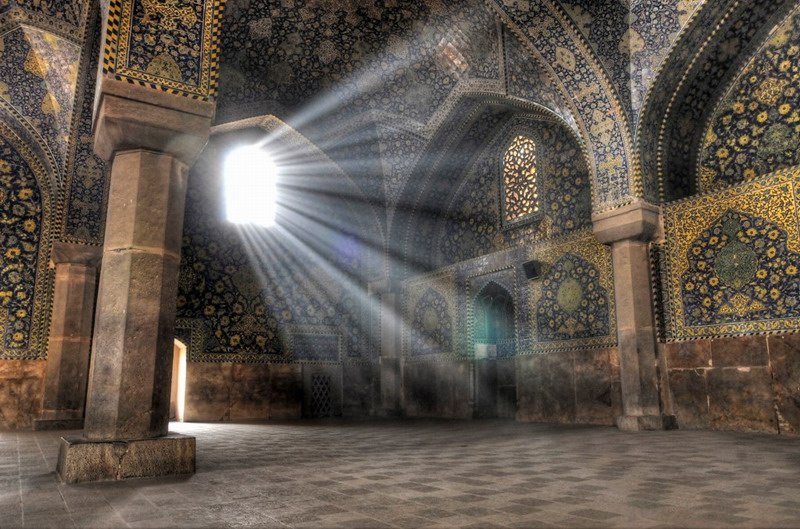 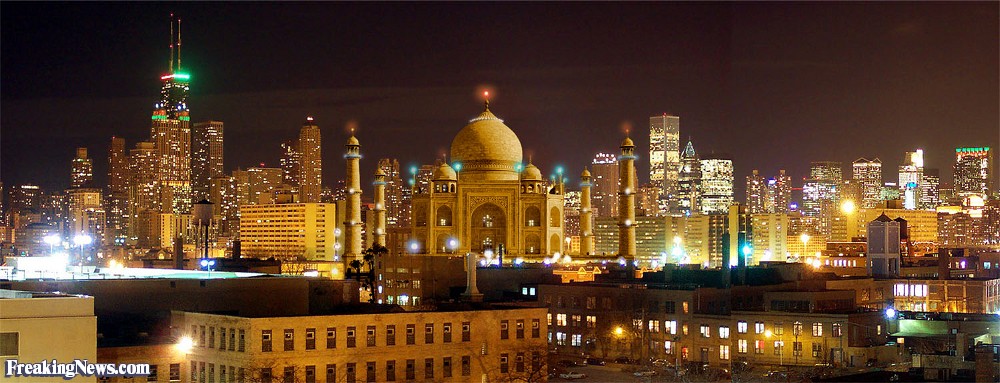 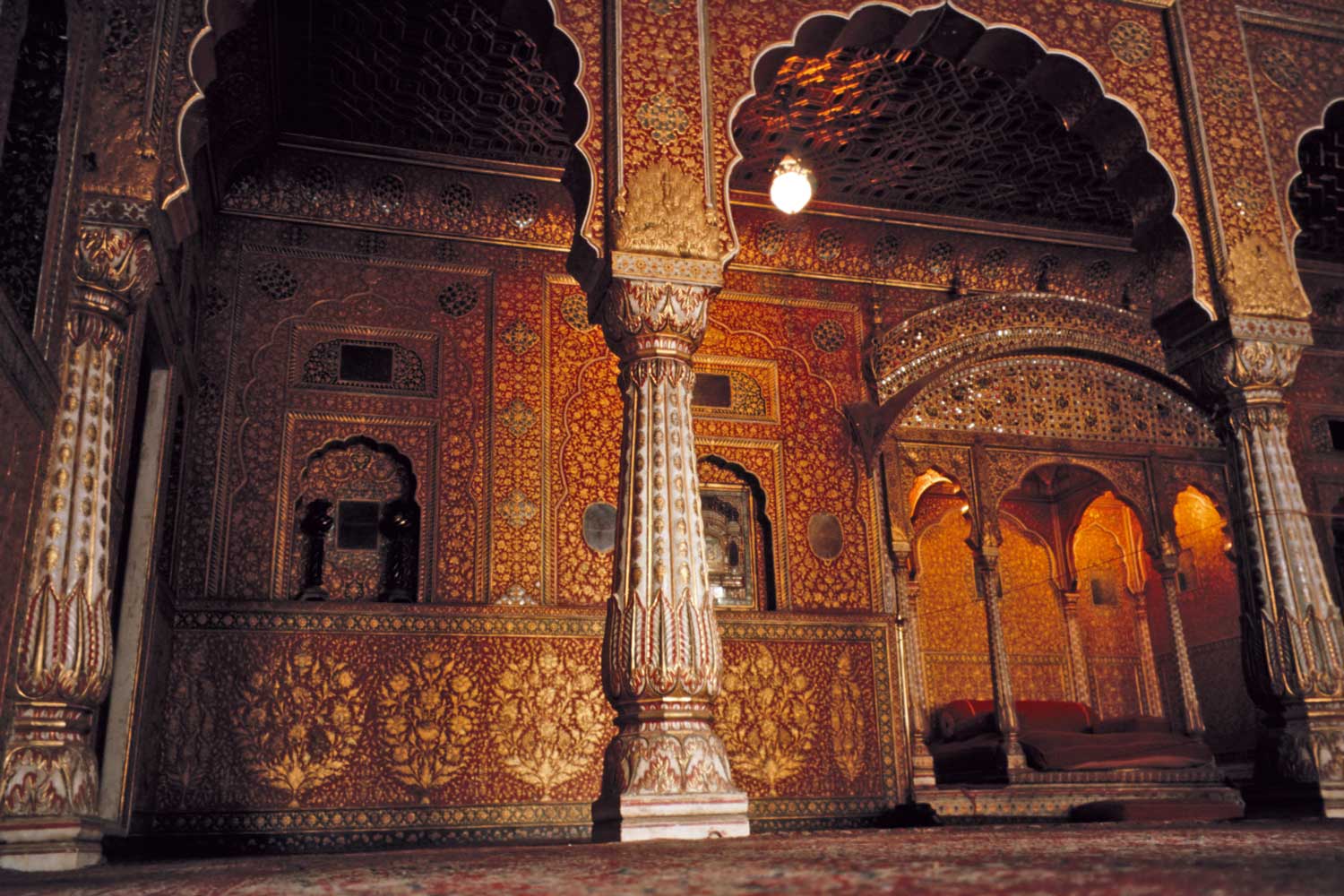 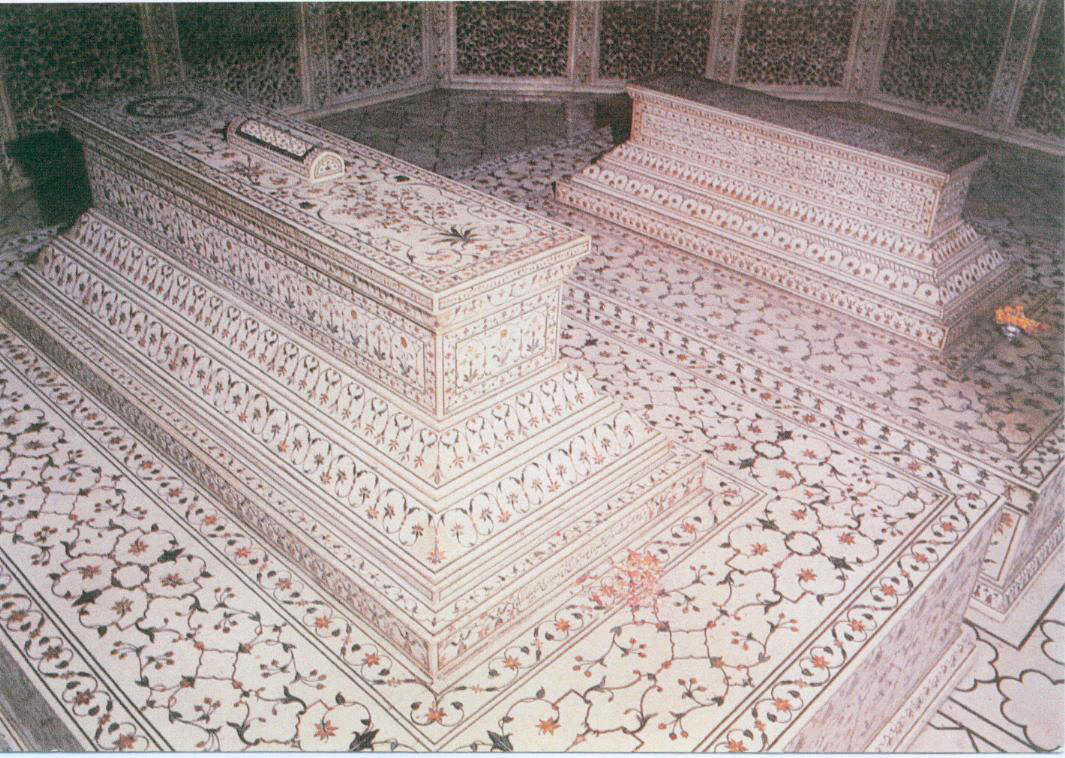 Спасибо за внимание, товарищи.